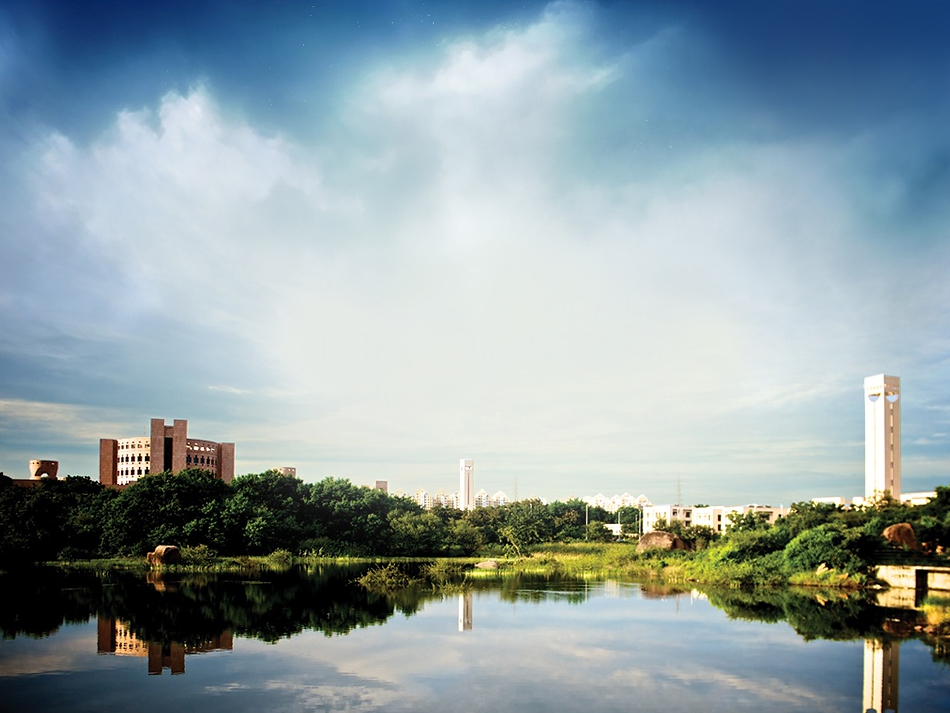 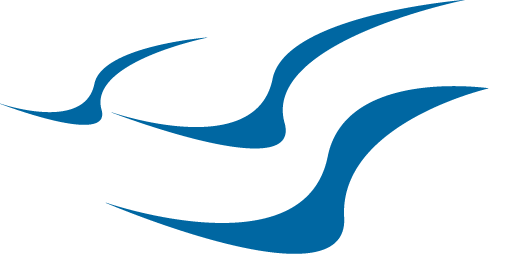 India History, Culture & Politics


Professor Kavil Ramachandran
Executive Director
Thomas Schmidhieny Centre for Family Enterprise
Indian School of Business
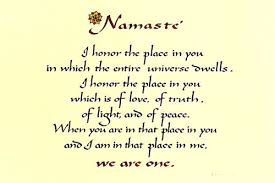 What do you know about India?What do you want to know?
Independent India
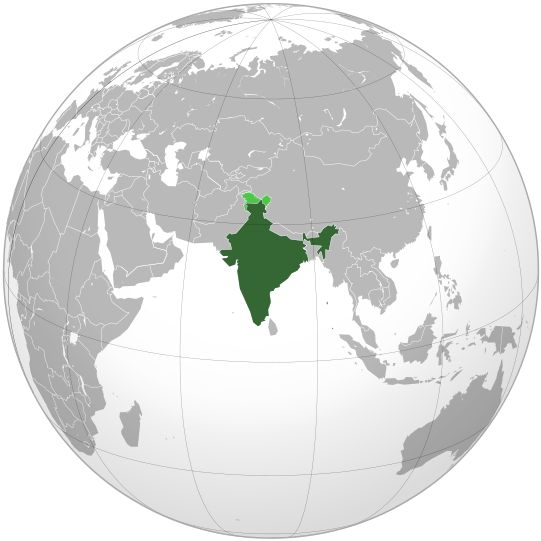 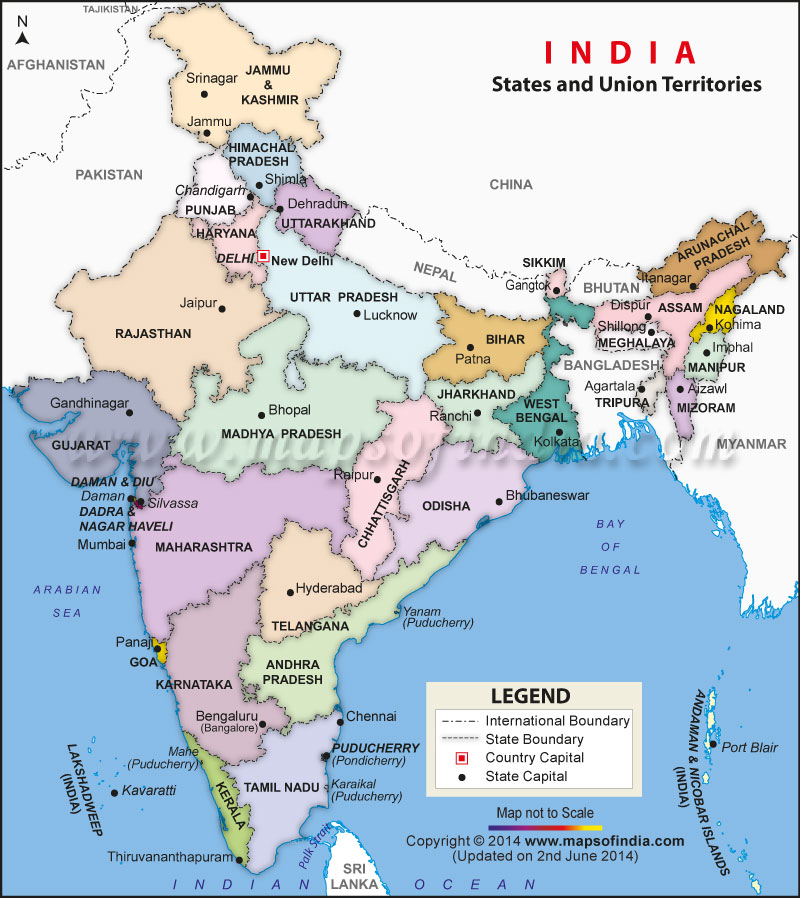 History
History of over 2000 years
Different combinations of nations of a unified territory 
Many religions over centuries (Hinduism, Buddhism, Jainism, Islam, Christianity, Sikhs)
Britain gave umbrella cover for princely States
Gandhi strategy of involving masses
Independence and division in 1947
Unification of over 500 States to form the republic
Pillars of Indian Democracy
Executive
Democracy
Judiciary (+ RBI, Election Commisn)
Politics
Single national party to regional and caste driven parties and coalition politics 
National leaders to regional leaders and short term
Neglected regions / people and  growing restlessness (e.g. Maoist) 
Media, RTI Act, Judicial activism and anti-corruption agitations to help bring balance
Punishing top bankers, CM, Coalgate…
Hope in Modi in 2014; disappointments…..
Elections 2014
814 million voters

930,000 polling stations

Voting was spread over nine phases 7 April-12 May 2014

Single party rule back
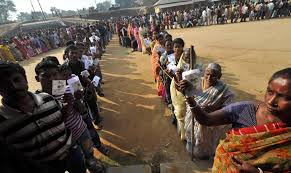 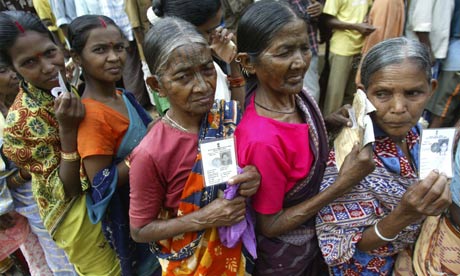 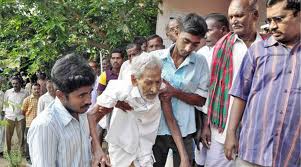 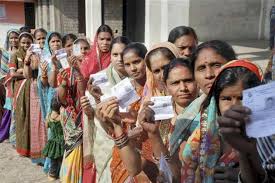 Unifying Forces
Multiple, overlapping empires 
Hinduism as a way of life with worship, festivals to celebrate
Values of destiny and duty for life to be purified through re-birth
Ethnic unity
Strong practice of religions; overall harmonious  co-existence 
Philosophy to Medicine & Art – all linked to spirituality
Sports, films, language to unite 
Growing connectivity, mobility
Indian values – some practices
Respect elders and their wisdom
Lasting marriage – no pre nuptial agreements (?)
Hindu succession – changing status of women
Joint family - all siblings not cousins (?)
Duty feeling of life – children take care of elders
Five stages of life (child, youth, married life, retirement, monk)
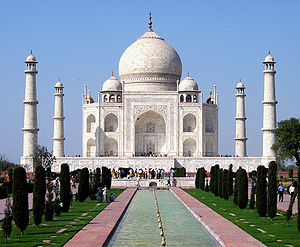 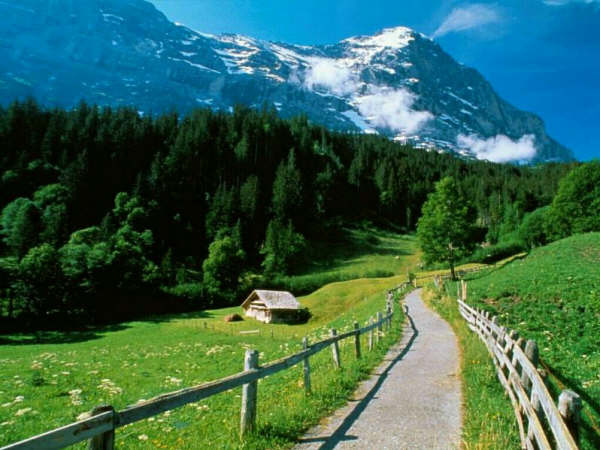 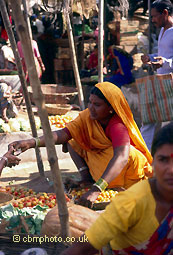 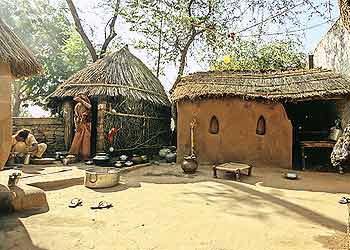 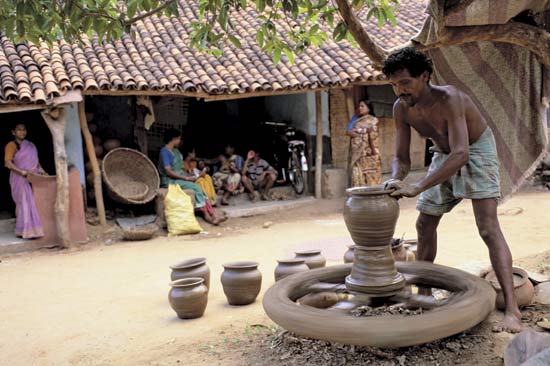 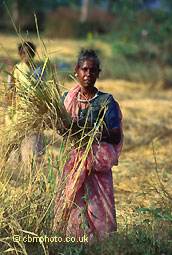 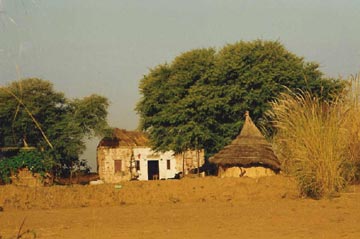 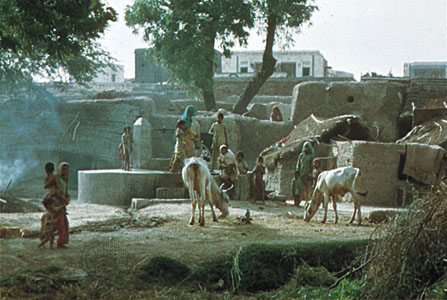 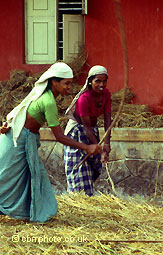 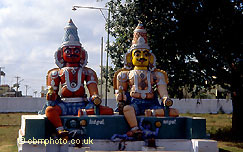 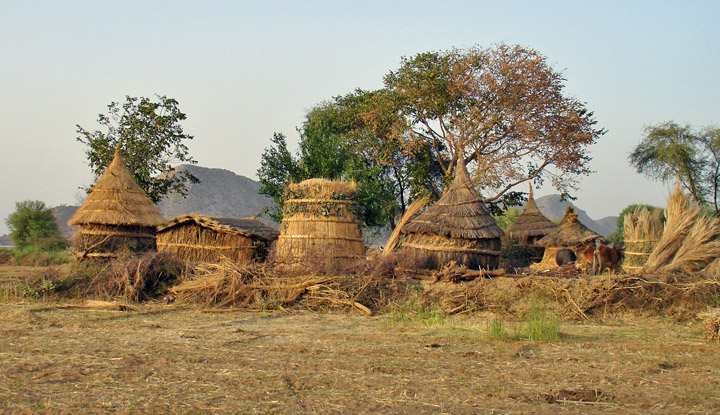 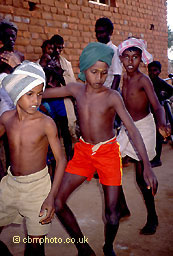 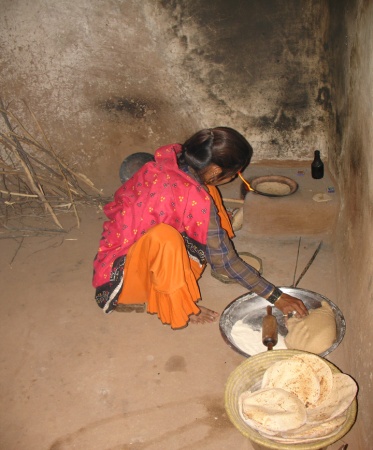 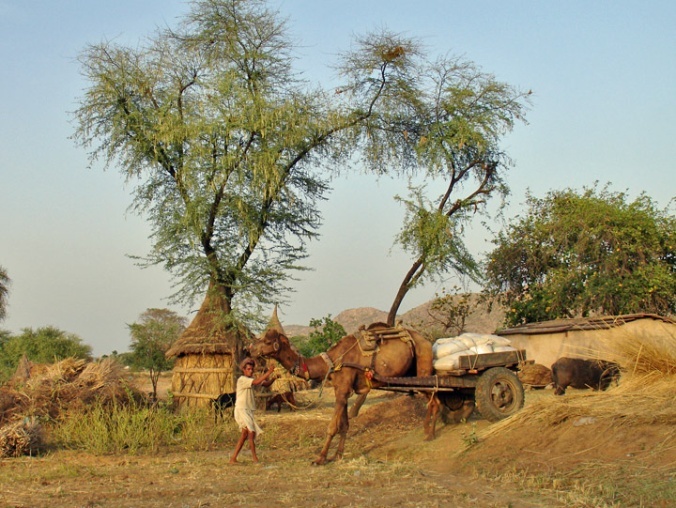 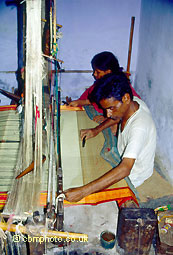 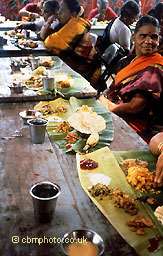 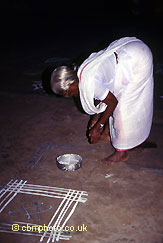 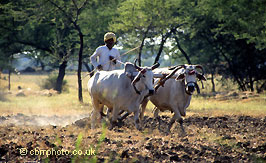 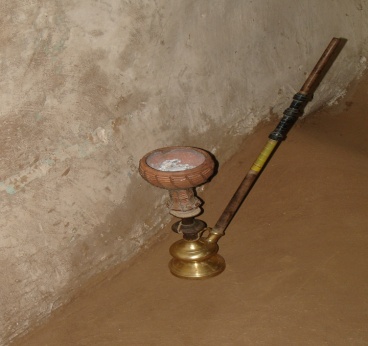 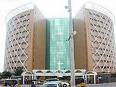 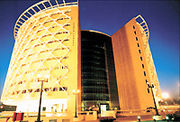 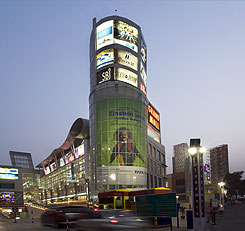 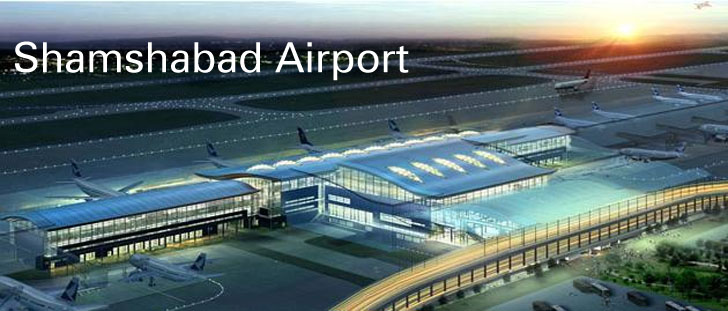 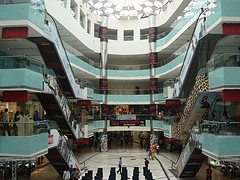 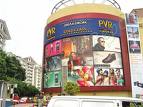 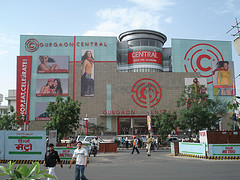 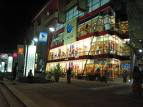 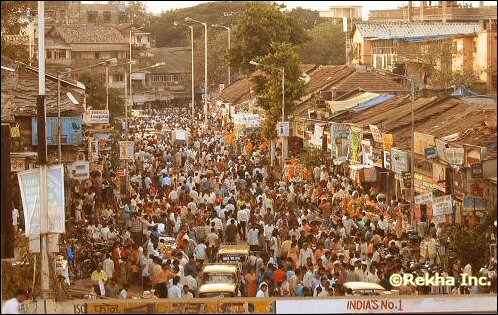 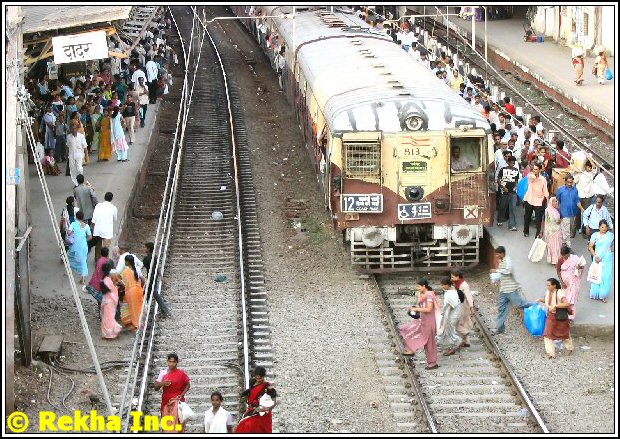 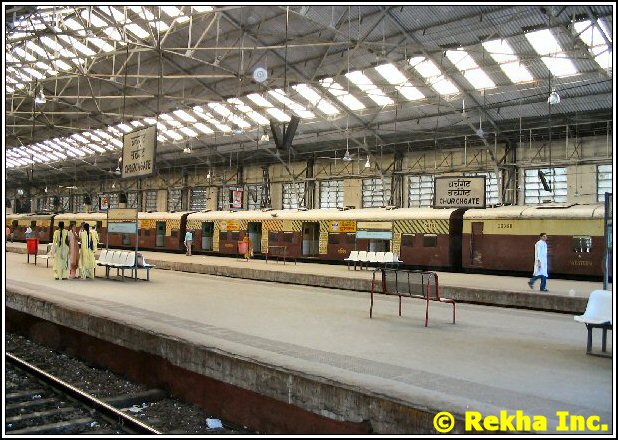 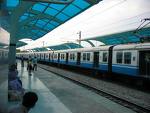 Unity in Diversity
84 languages, 1652 dialects
Multiple religions, castes
3500 kms long, all climatic zones
Innumerable political parties
All terrains, variety of crops
Variety of dresses, arts and crafts
Multiple festivals
Some amazing facts about India
India has the most post offices in the world with one of the best service quality!
Indian Railways is the longest (64000 km) with  18000 trains daily (1:1 passenger: goods), employing over a million people
930 million active mobile phone subscribers (78% teledensity); 7-8 million added every month
250+ m internet users; 500 million projected 2017, still very low in global ranking (131 to155/189)
Incredible India
22 languages given official status, 356 – Indigenous languages
17 % - Indian households that are located in slums 
70% - share of Indians who are below the age of 36
80 million – pilgrims attending the 2013 Maha Kumbh Mela festival during which they bathe in the Ganges river
138 million – number of Indian Muslims, the 3rd largest Muslim population behind Indonesia and Pakistan
2.3% - Indians who are Christians, 1.9% Sikhs, 0.8% Buddhists, 0.4 % Jains
Paradoxes and entrepreneurial opportunities
Aircraft to Bullock cart
Malls to pan (tobacco) shop
Astronomy to Astrology
Complex surgeries to village quacks
Gated communities to village communes 
Billionaires to homeless
India is complex, but transforming rapidly
Indian Economy
Pre 1984
1984- 1991
1991 – Mid 1990s
Mid 1990s onwards
Facilitating Factors
Strengthening socio – economic infrastructure
Control to freedom
Entrepreneurship no longer taboo

PPPs

Arrival of Indian VCs and PE firms

On the tide, 1st & 2nd gen –Wipro, Infosys, Cyient…

Innovation gaining momentum – DRL, Bajaj …opportunity in and outside India

Growth in service business – Reliance, Flipkart, Pantaloons, Makemytrip
Shifting focus to the rural –  BoP and Chic
IT, Pharma, Engineering, Tourism to lead
Structure of Economy
% of GDP
GDP Per capita (2014-15) $ 6265; 3rd largest economy
Source : Calculated from CSO data
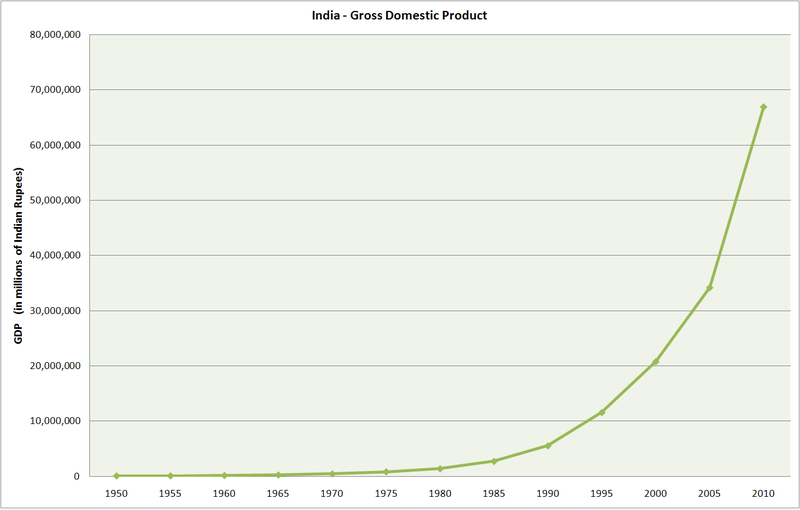 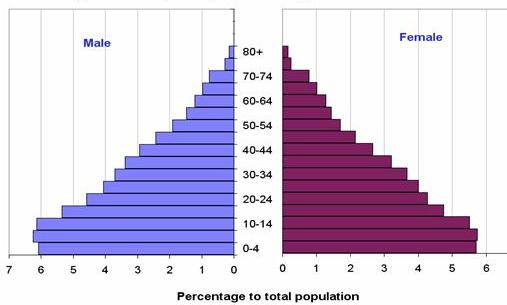 Population pyramid, India 2001
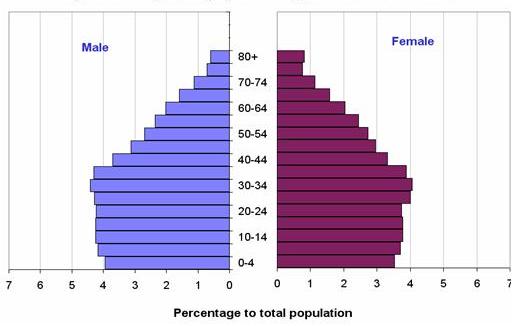 Projected population pyramid, India 2026
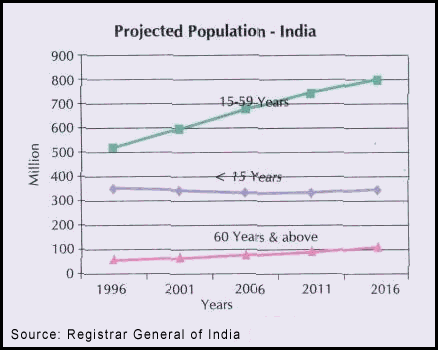 Strong bottom of the pyramid
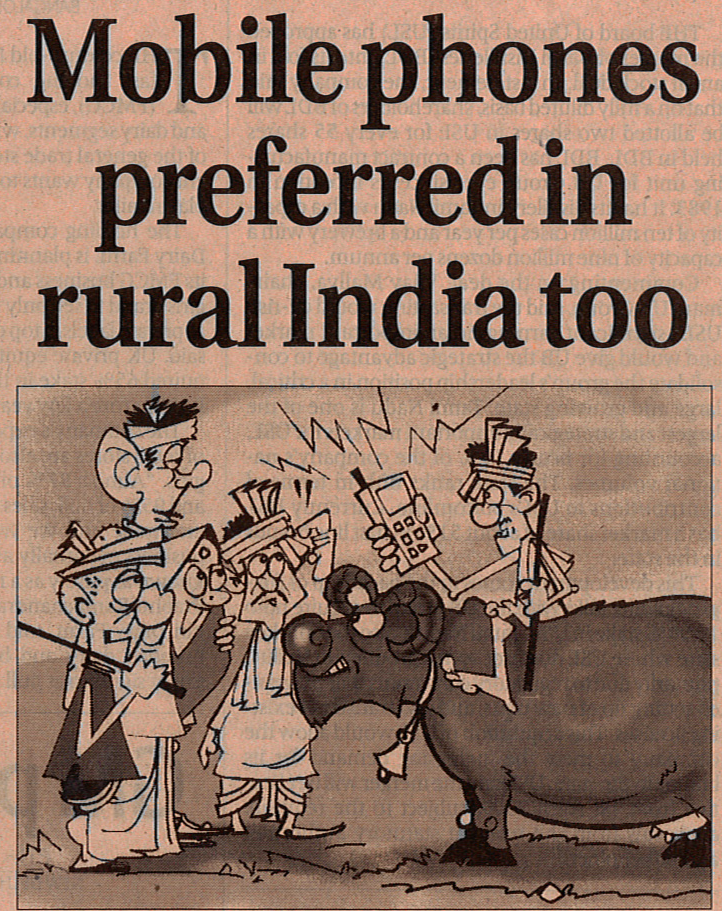 Income & Expenditure
More than 60% of India's income comes from rural  
    and small towns
   Disposable surplus as% of income similar in both
Annual household income (Rs)
Structural Changes
Contributing factors
Growing :  

Income 

Literacy and health care

Social Awareness

Exposure to new products and services

Growing presence of micro finance and entrepreneurship
India : Social Indicators
Census (2011)
India ranks 135 among 187 countries in 2013 
on
 Human Development Index (HDI)
Source : UN Human Development Report
Source : UN Human Development Report 2011
Source : UN Human Development Report 2011
Recent trend
Public Private Partnerships for infrastructure
Tier I – Tier II cities to keep costs low but quality same – so move there
Family Business Entrepreneurship

Middle class mentality (save for future) changing– live today on assumed future earning
Rural demand continues to explode
Recent Trend
Acceptance of India and growth in entrepreneurship and alliances
Growing confidence of Indians and on India

Exploiting sourcing advantages (cost, language, legal, skill…)

Attractive market for long term

Indian manufacturing competitiveness high – Indica to 1 lakh car – a statement
Tortoise and Hare ?
Share of World Trade in Goods and Services
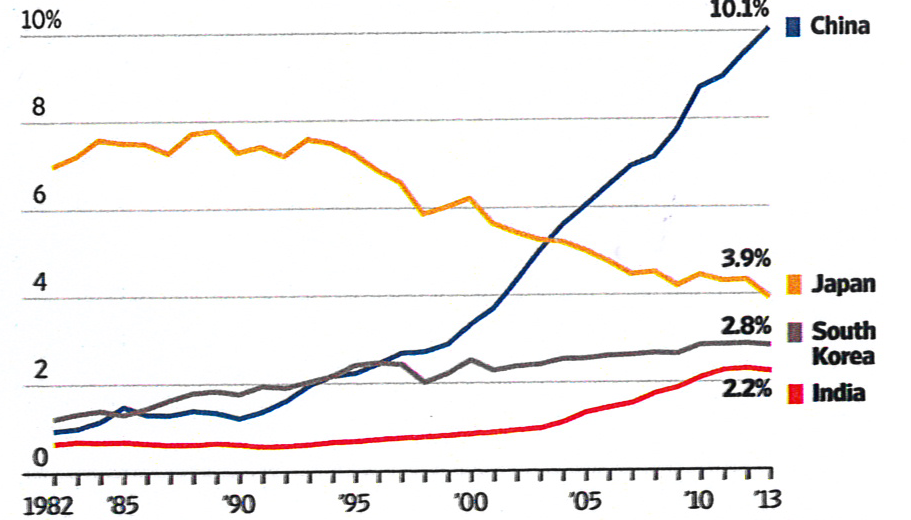 Source : United Nations, Wall Street Journal, August 26, 2015
Overall attractiveness
Still young and growing (population, exposure to products / services) 

Strong rural market unaffected by global factors 

Niche manufacturing competitiveness

Strong intellectual manpower pool

Vibrant entrepreneurship

“Work is worship” value
Flexibility as value

“Guest is God” feeling

Legal System
Least affected BRICKS/Fragile FIVE
Remaining Concerns
Poverty far from removed 
Delay in infrastructure growth
Rising religious tensions in pockets
Push for change in rural Indians not enough (IT is not India)
Coalition/caste politics
Corruption and bureaucracy
Quality of higher education institutions
Regulatory requirements
Family business professionalisation
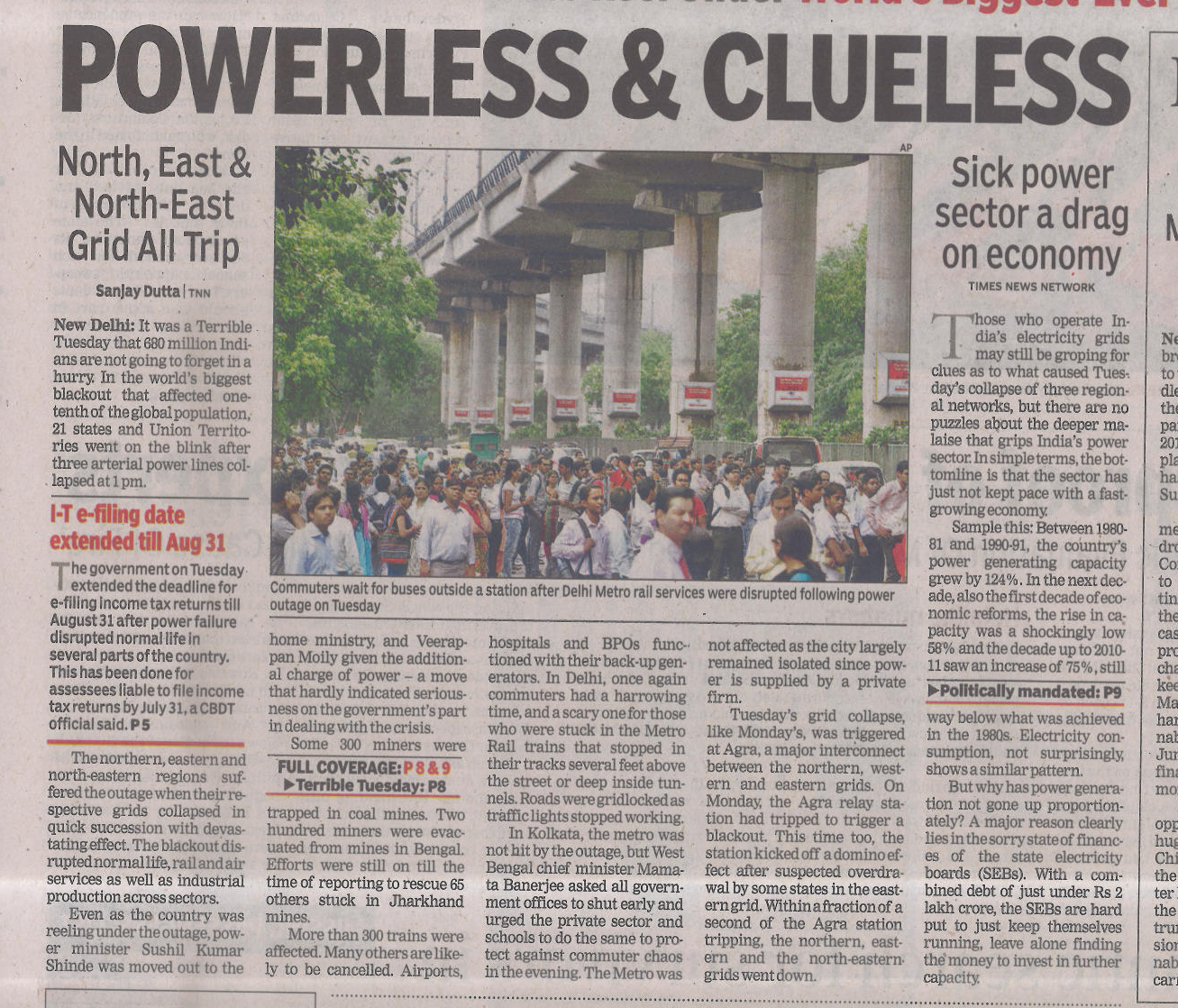 Source : Times of India, July 30 – 31, 2012
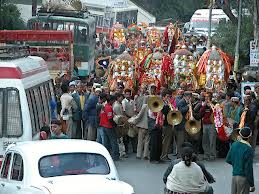 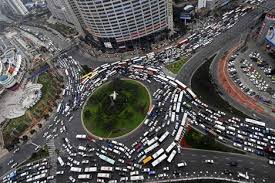 Opportunities for foreign firms
Sell in Indian market
Buy from India (Outsourcing : IT, MR, CR)
Set up Manufacturing Own / JV for local/export mkt
“Make in India”